(Accessibly) MappingWerribee Mansion and Gardens
Leona Holloway, Monash University
Dr Dagmar Reinhardt, University of Sydney
Robyn Dean, Parks Victoria
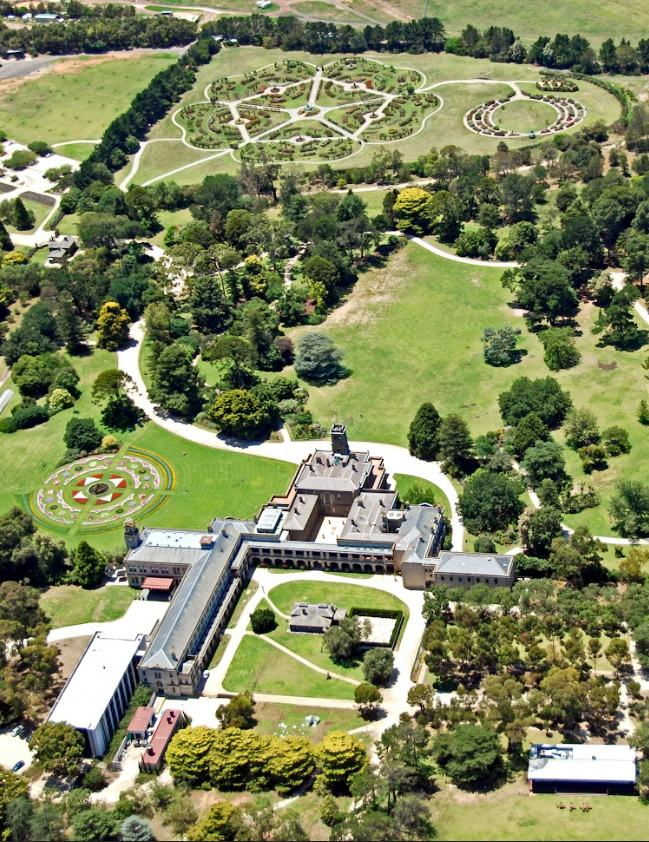 Outline
About Werribee Mansion
The Mapping Project
Overall map of the grounds and Mansion
Close-up up of the Mansion
Fabrication
Next Steps
Bonus content
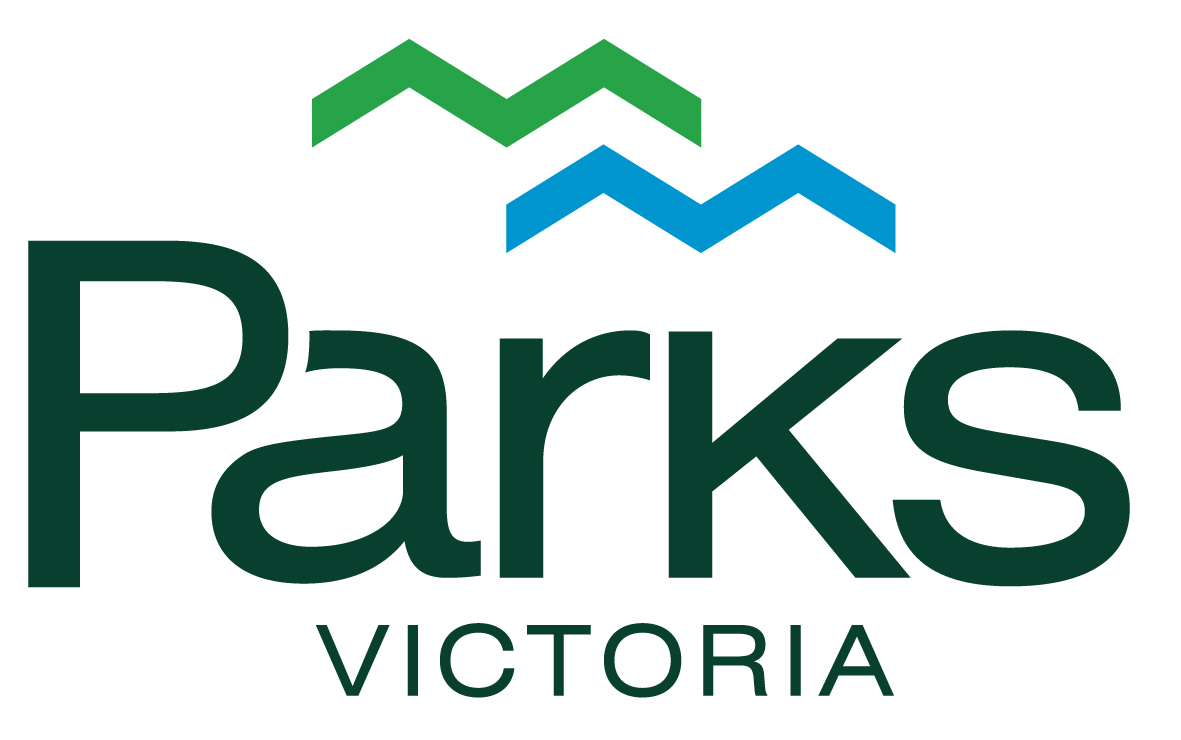 Parks Victoria
We inspire Victorians to protect and enjoy our unique natural and cultural heritage. Putting nature first today for tomorrow, we champion the importance of nature by managing, protecting and sharing Victoria’s precious places. 
In partnership with Traditional Owners, we help connect people with Country, understand cultural heritage and contribute to human health and wellbeing.
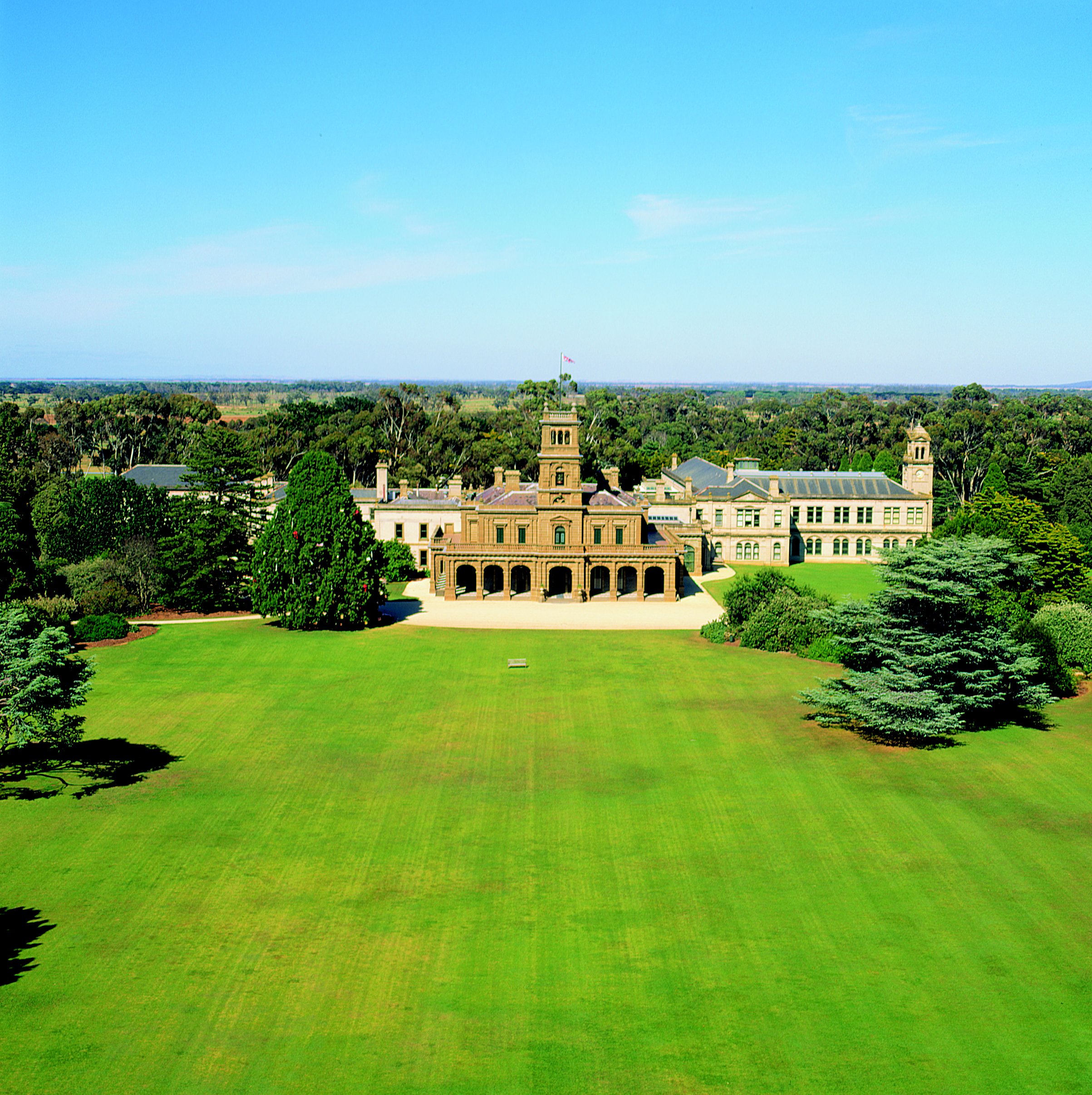 Werribee Park & Mansion
Heritage site open to the public:
Werribee Mansion and museum
Formal gardens
Victoria State Rose Garden
Historic farmyard buildings
Touch Tours
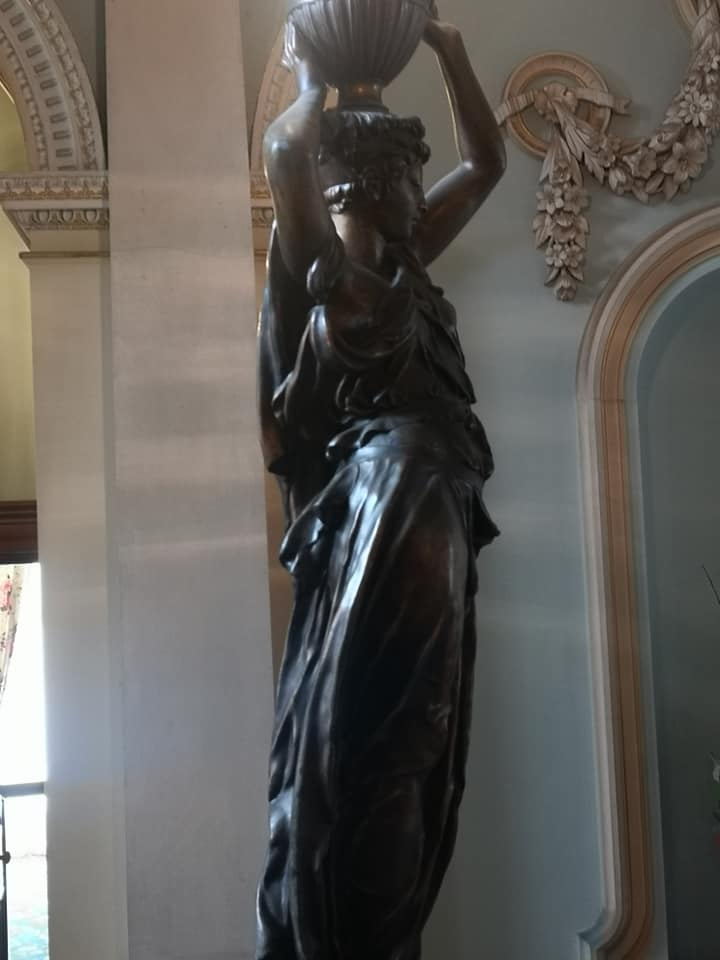 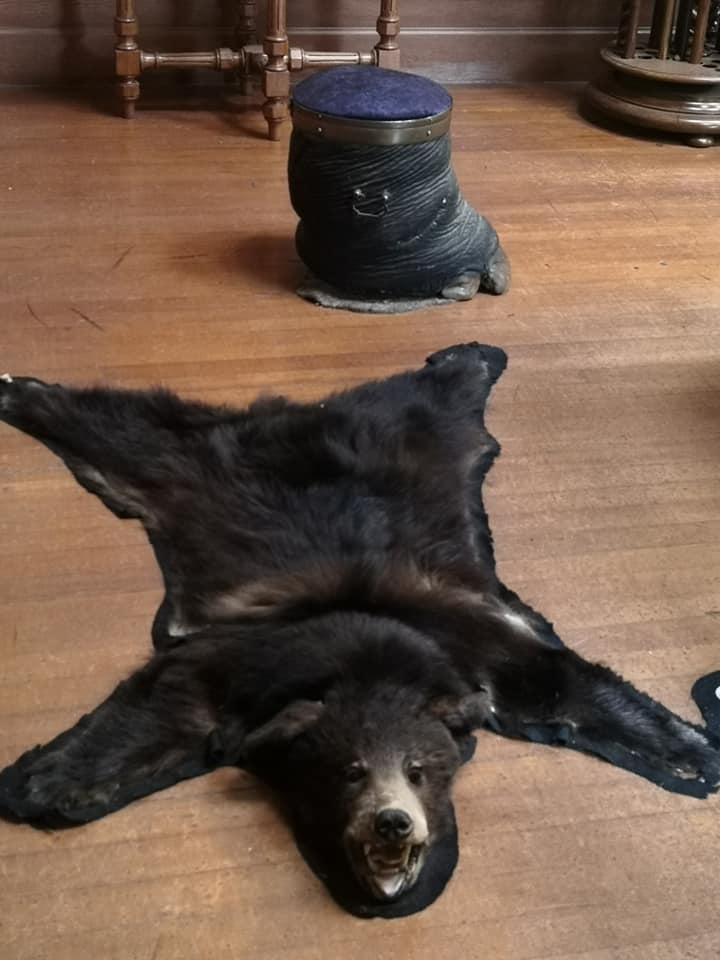 Accessible tours offered weekly
Guided description
Touch access to artefacts
How to convey the architecture and grounds?
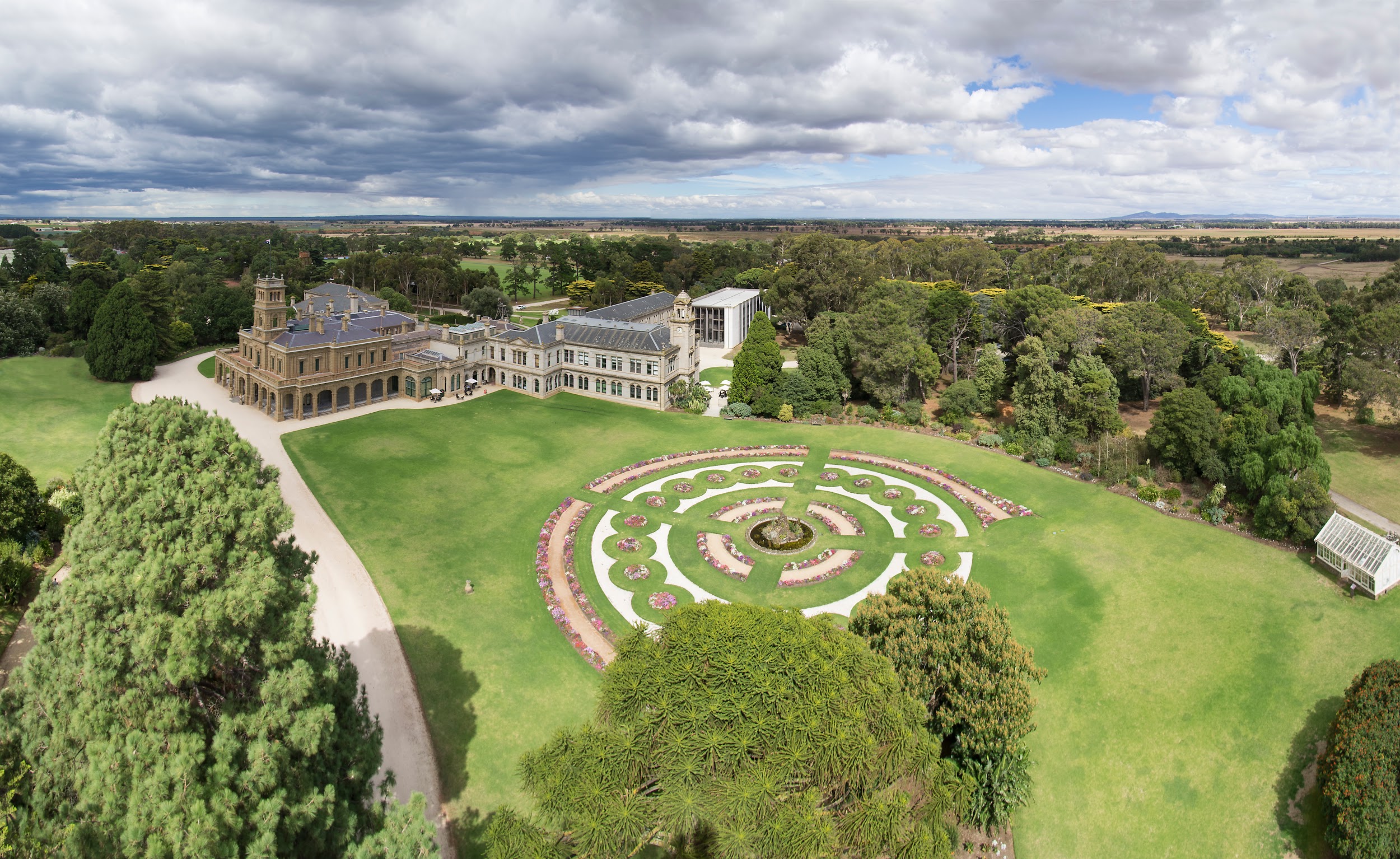 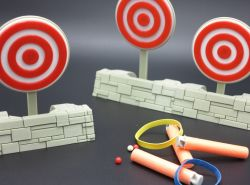 Mapping project
To provide visitors who are blind or have low vision learn more about the architecture and grounds (not for wayfinding)
To support tours for people who are blind or have low vision
To provide an inclusive experience for all visitors (the map should be available for use by all visitors, not just those who are blind or have low vision)
To demonstrate that Werribee Mansion is committed to providing an inclusive experience for all visitors
Meet the team
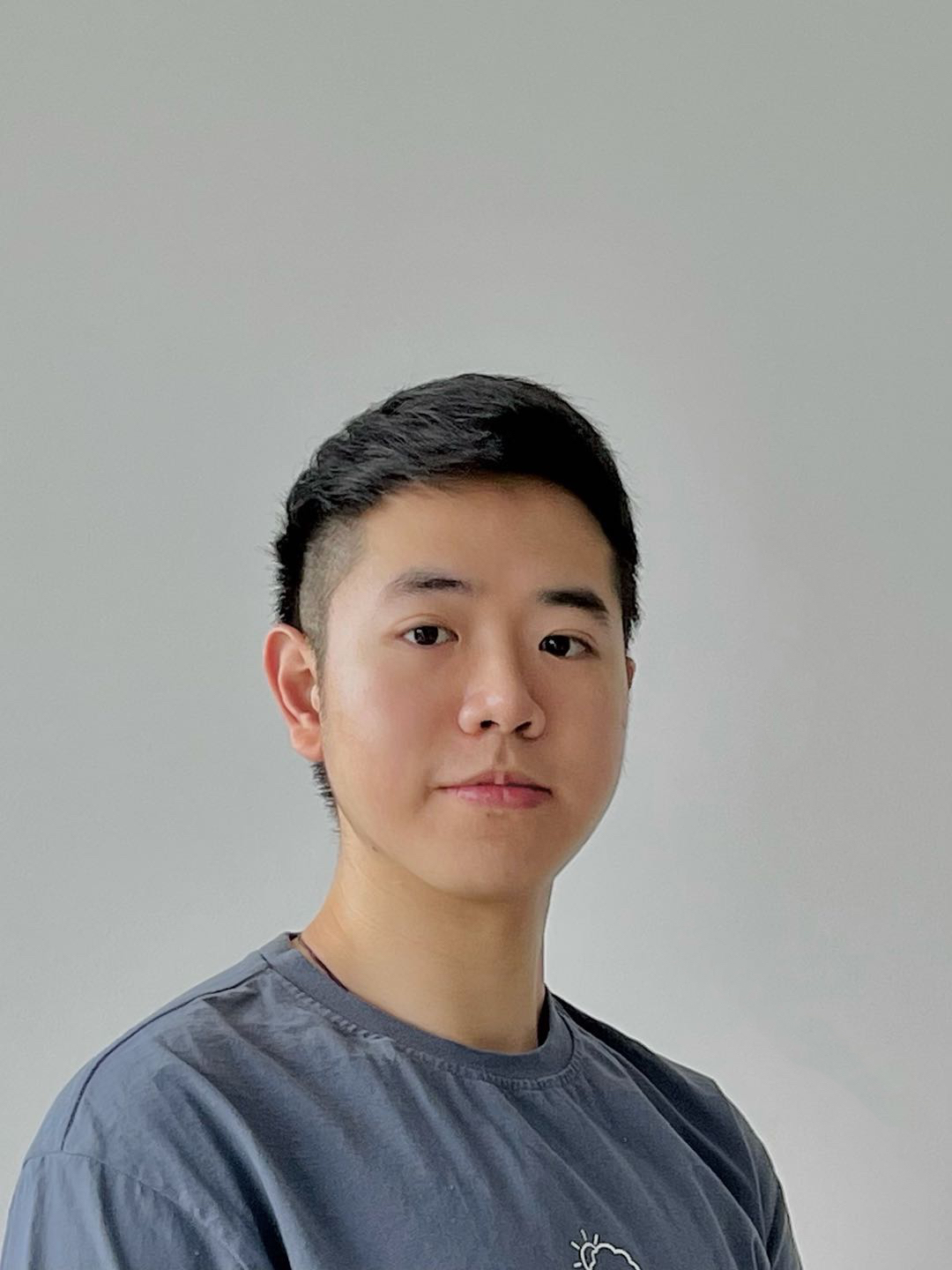 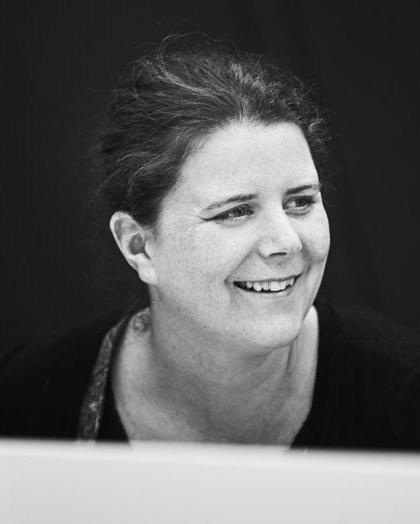 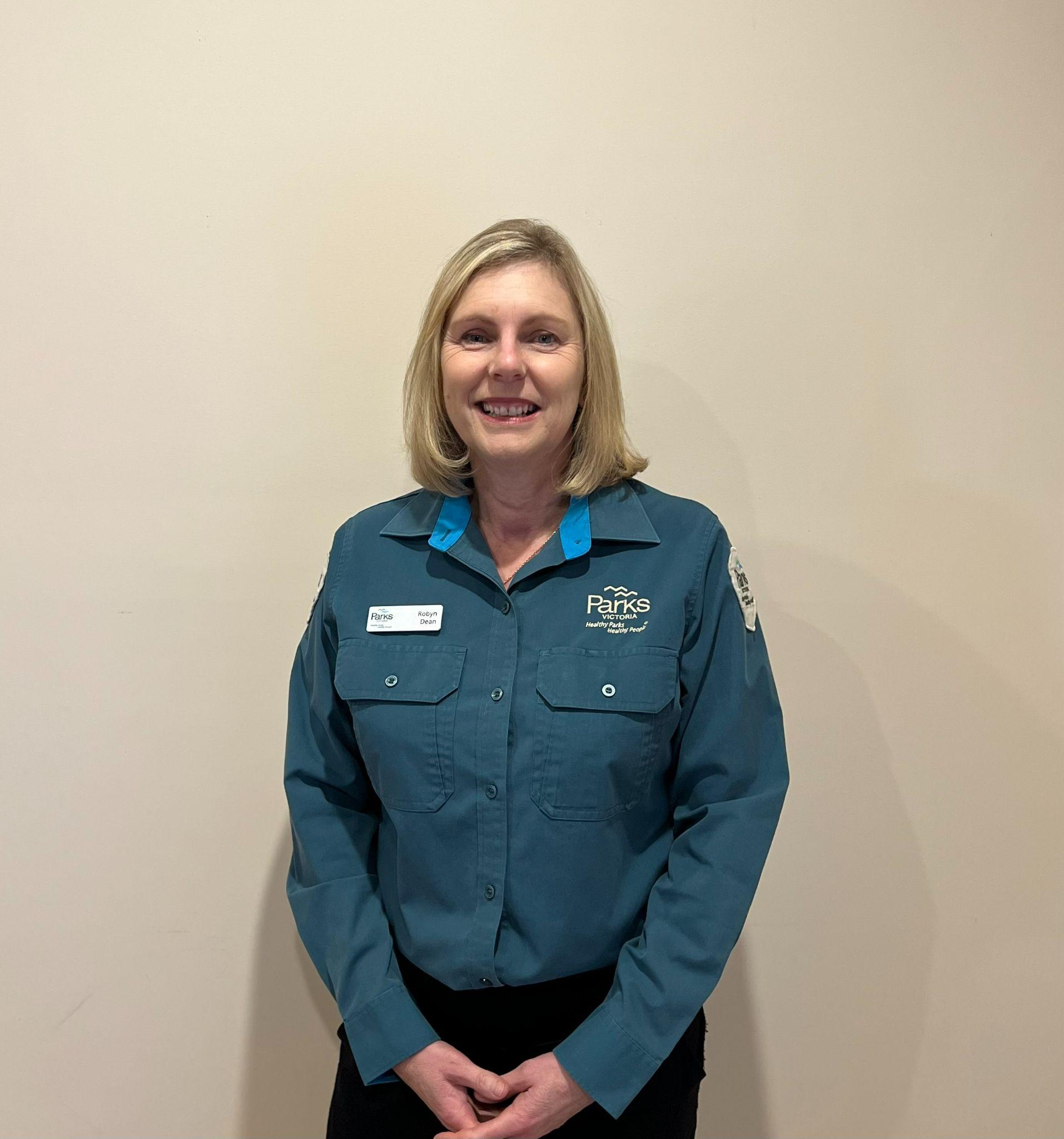 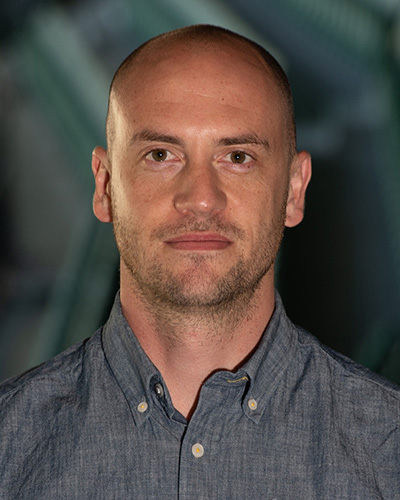 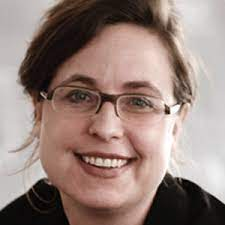 Leona HollowayMonash UniAccessible graphics
Robyn DeanParks VictoriaTour guide
Jim SmileyMonash UniLab manager
Zhenpeng TanUniversity of SydneyArchitecture
Dagmar ReinhardtUniversity of SydneyArchitecture
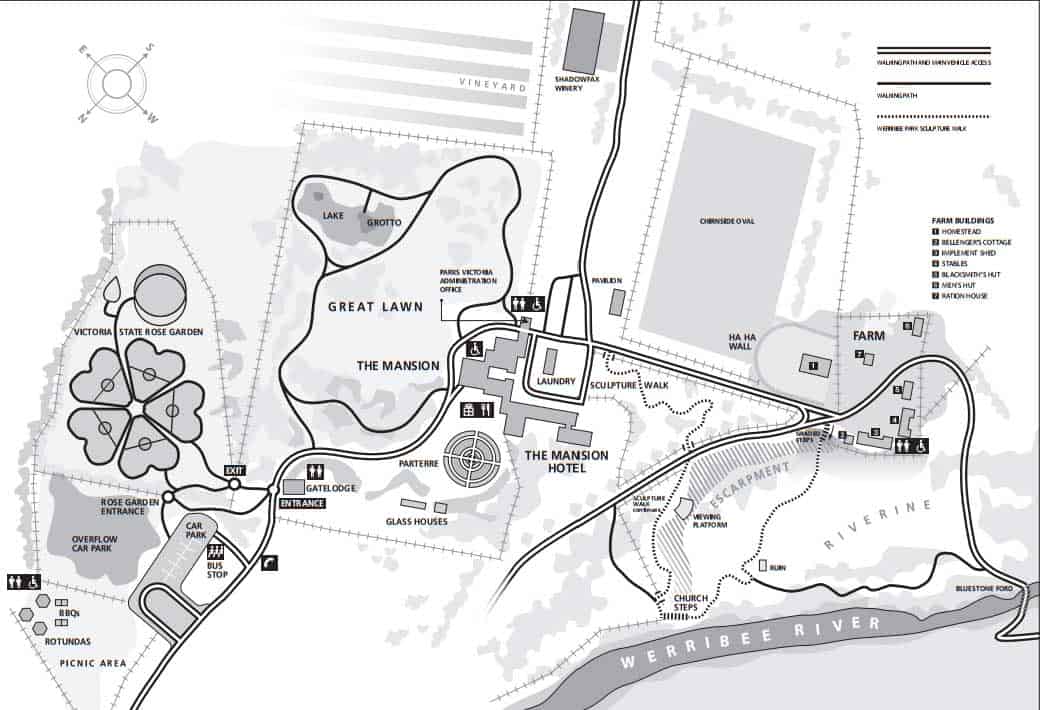 Map of the grounds
Considerations
1.  Inclusive 
2.  Engaging
Multi-sensory
3.  High quality 
4.  Durable
Materials
Components
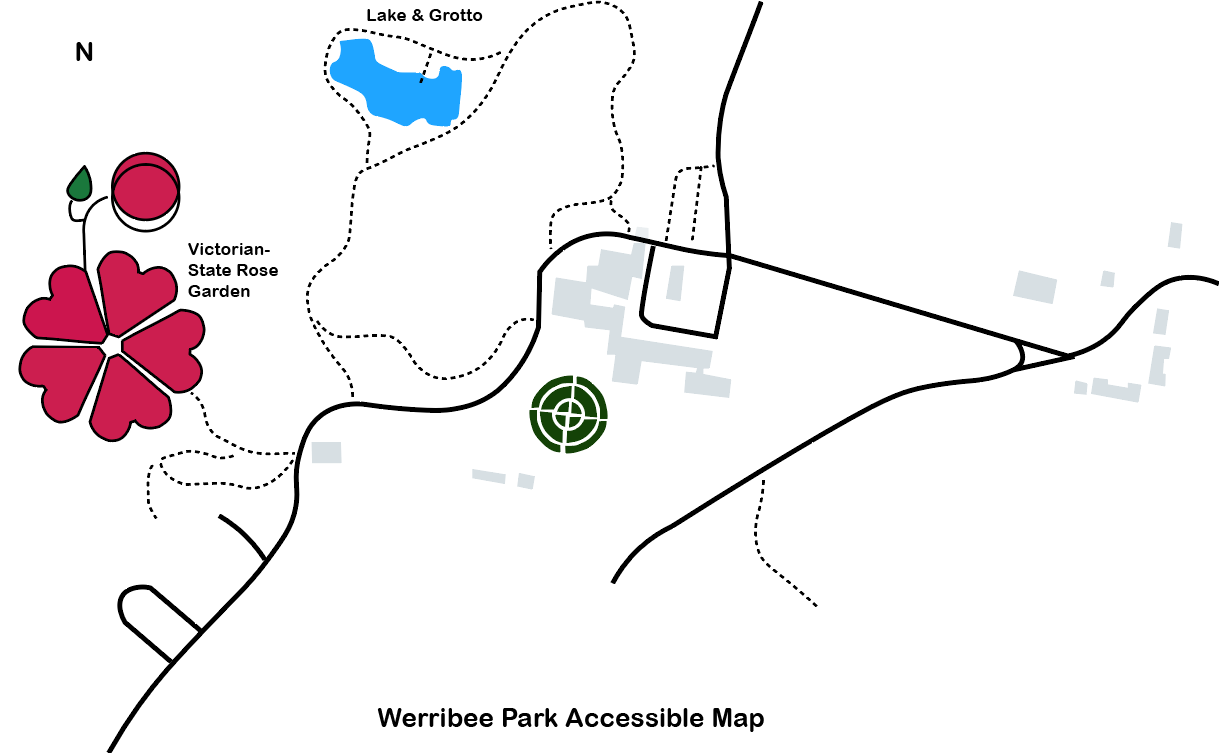 Clear Print
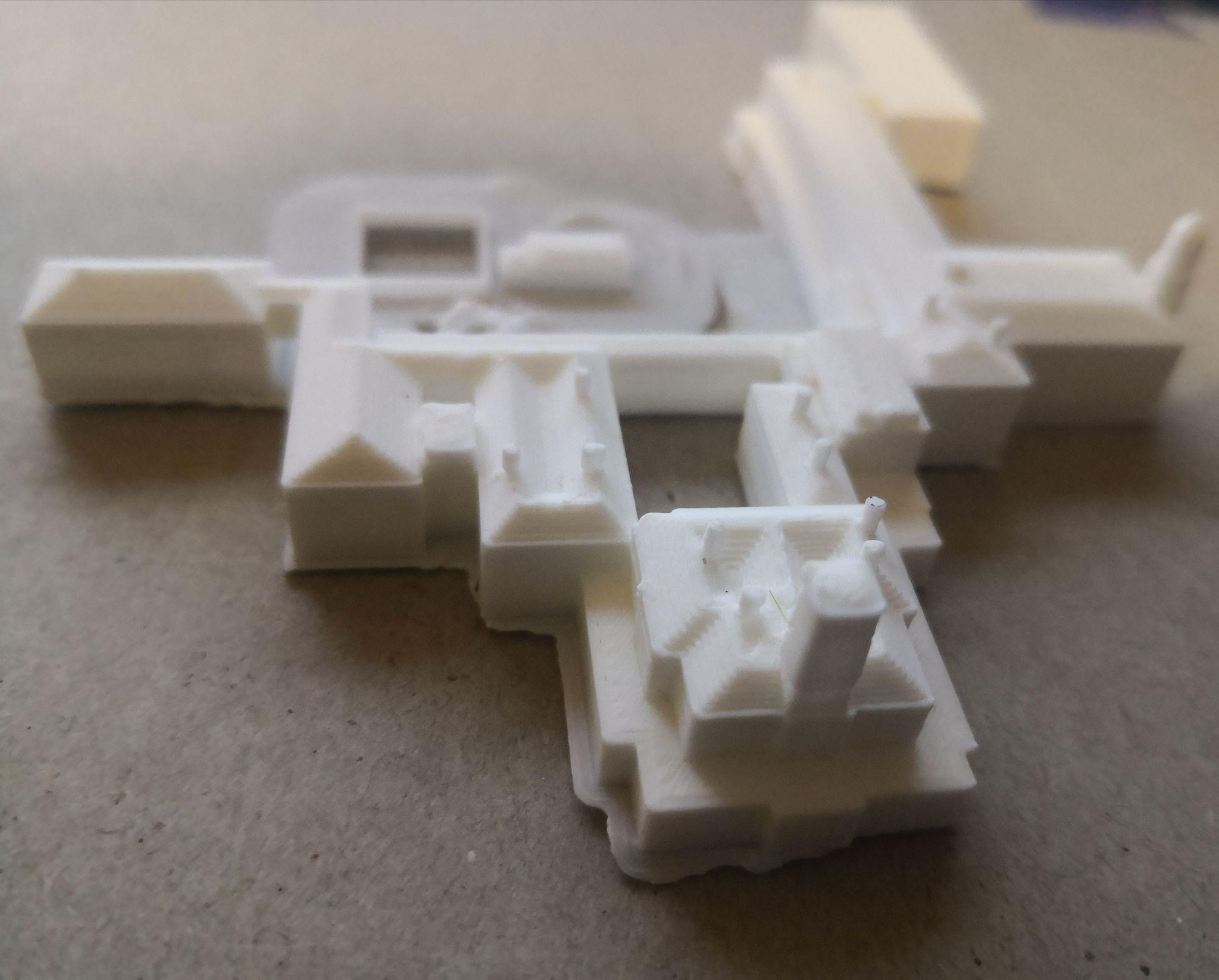 Building Models
Tactile Icons (TactIcons)
car park 

rose garden

Refectory cafe
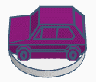 entrance

toilets

picnic
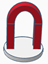 lake & grotto

greenhouses

farm
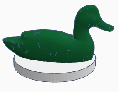 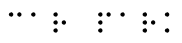 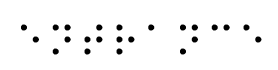 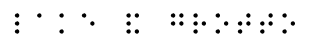 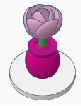 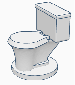 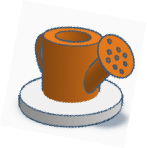 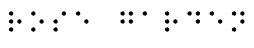 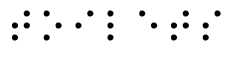 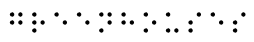 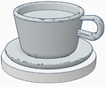 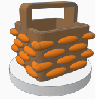 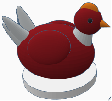 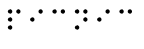 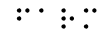 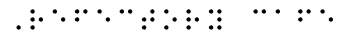 Holloway, L., Butler, M., & Marriott, K. (2023). TactIcons: Designing 3D Printed Map Icons for People who are Blind or have Low Vision.
Audio labels
Level 1: location name
Level 2: history and timelines
Level 3: visual description
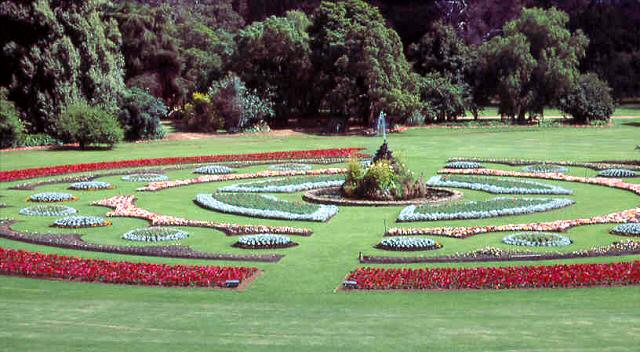 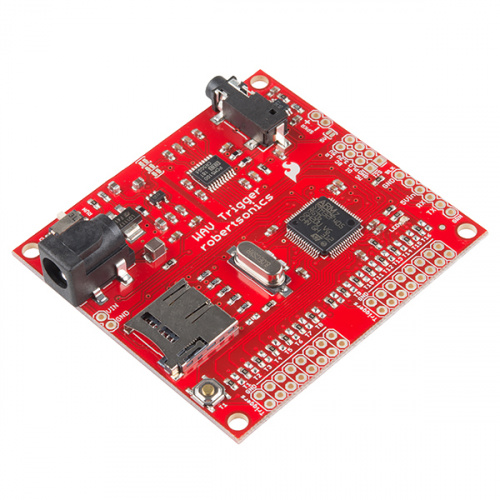 Audio Labels
Touch buttons for interactive audio
Wav Trigger Hookup 
Arduino
Speaker
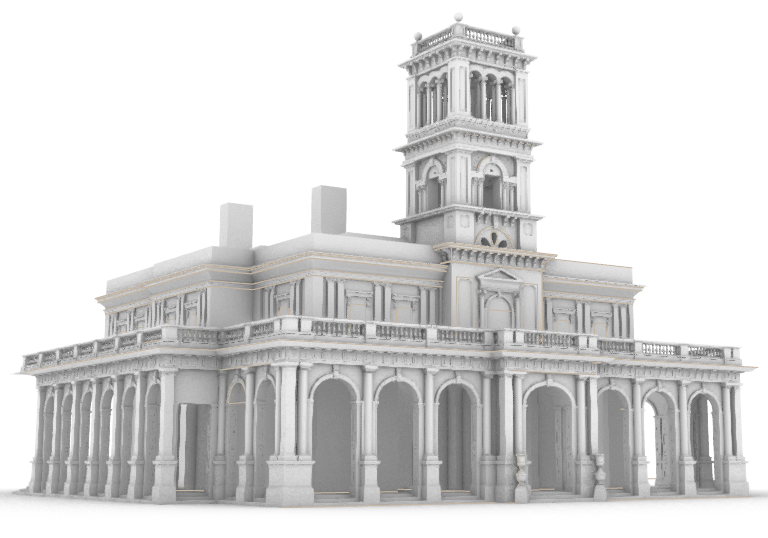 Enlarged model of the mansion
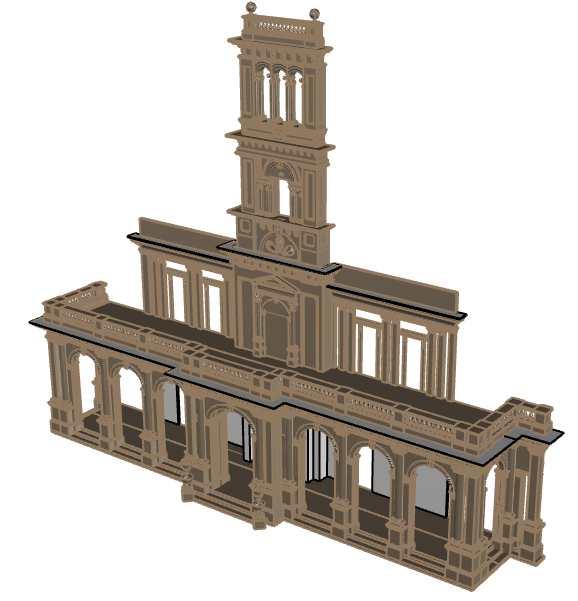 Facade
Testing
Sample materials available for testing at the Conference
Please touch, listen and give us your honest feedback
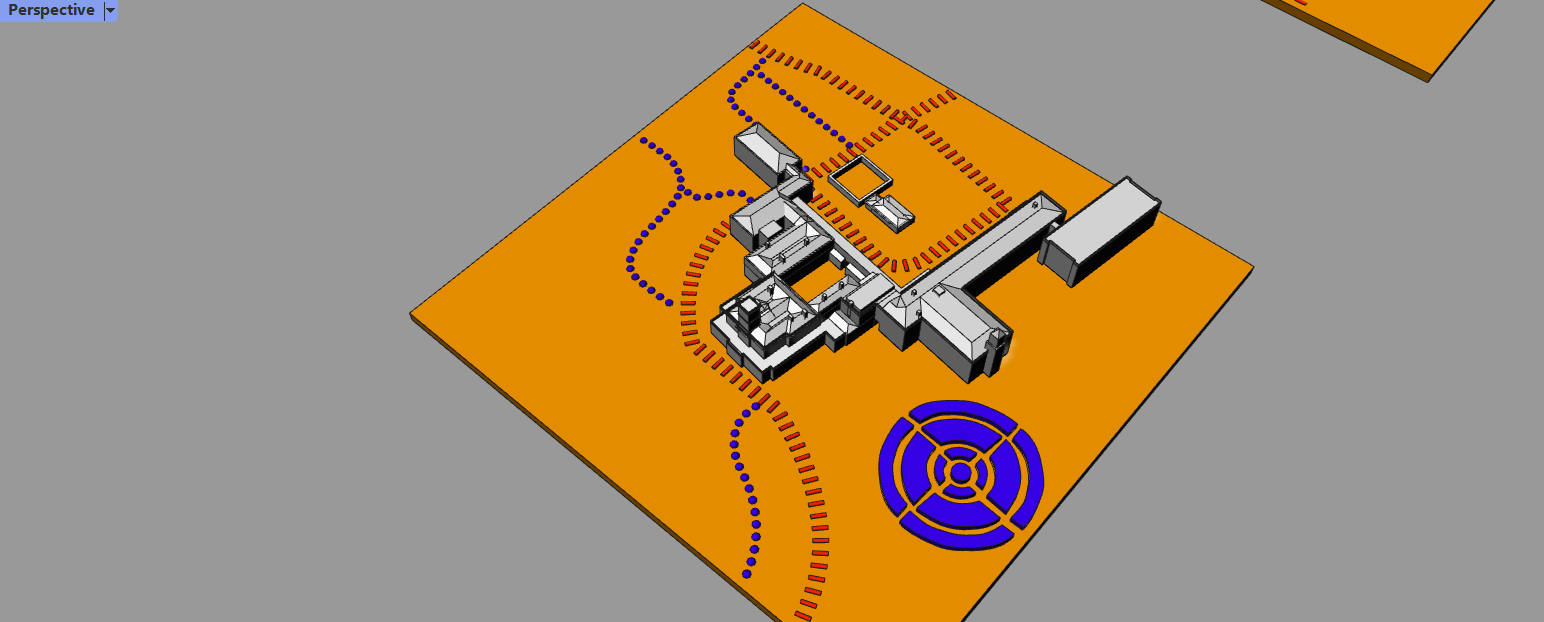 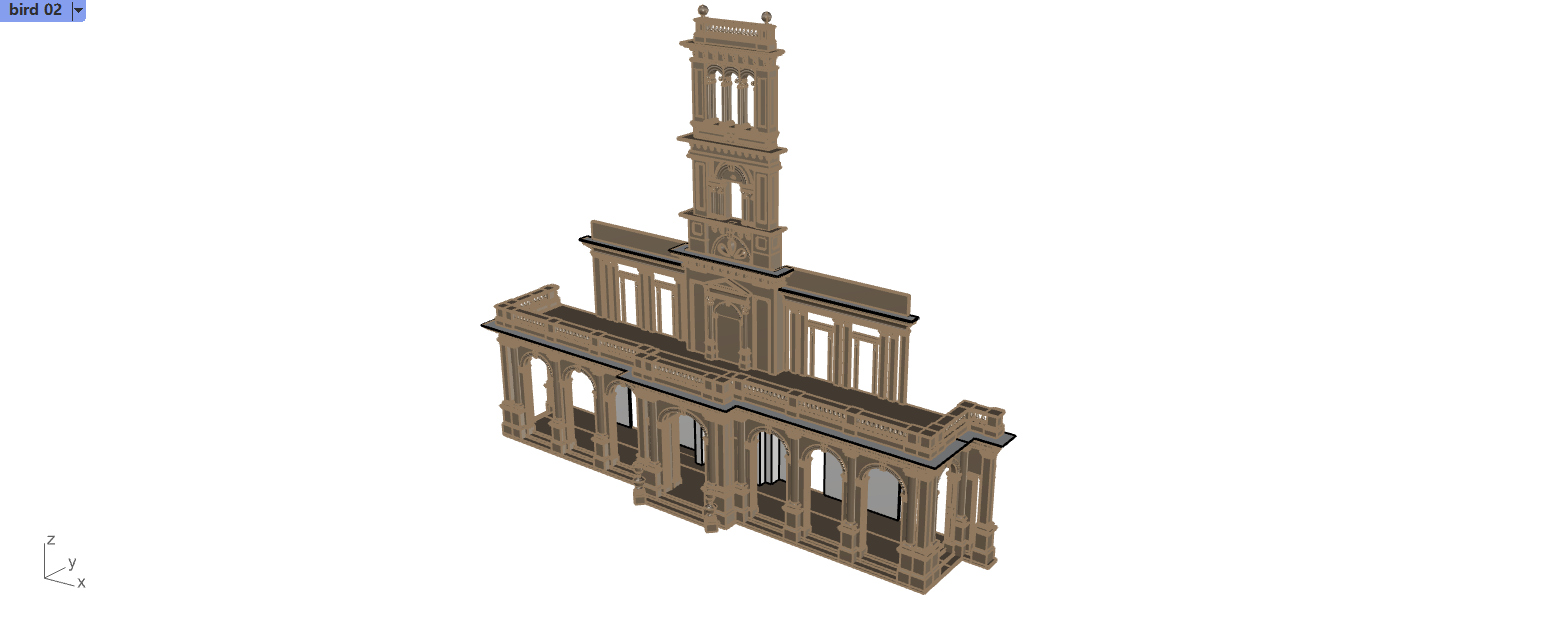 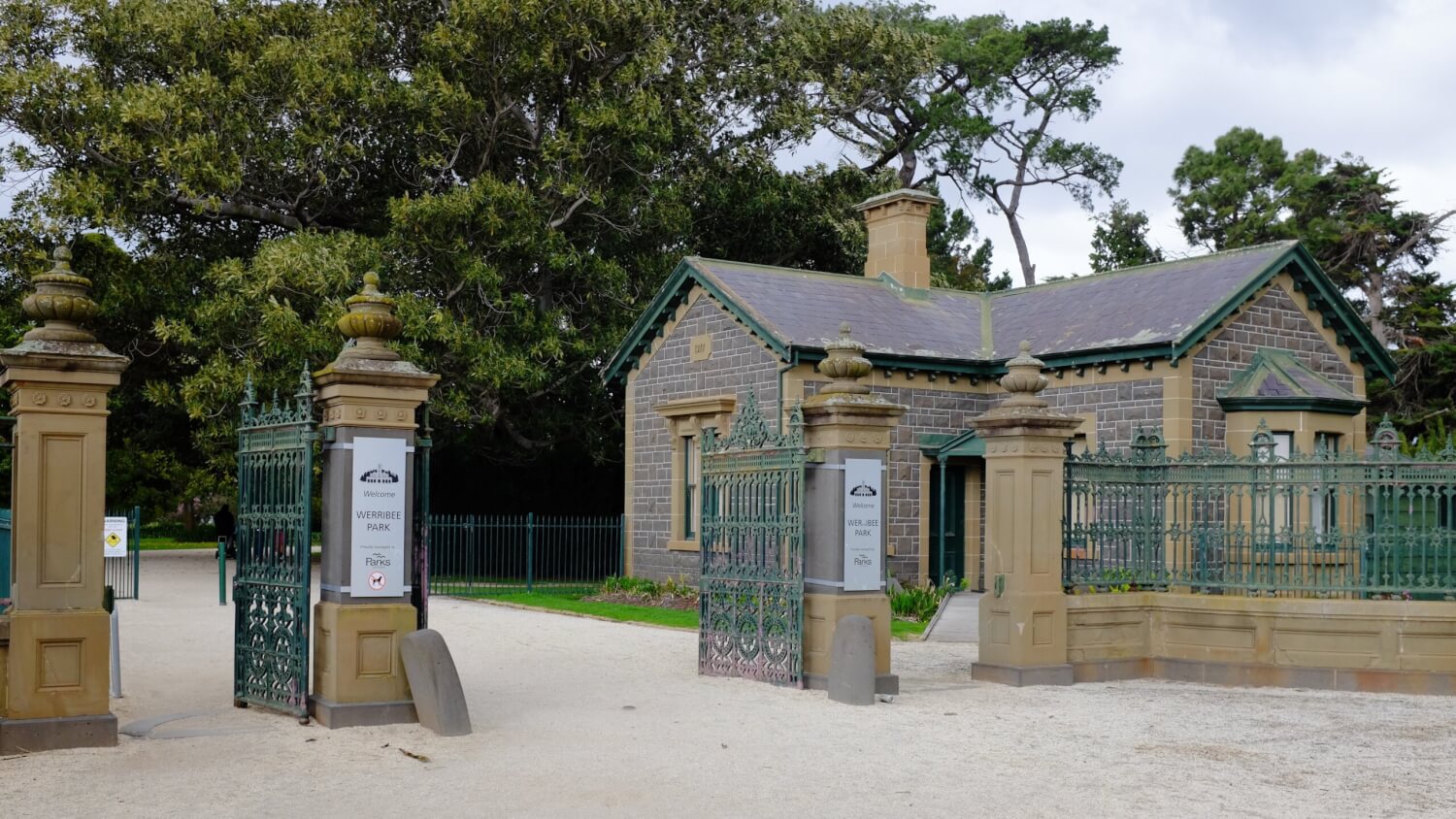 Invitation
Next steps
Invitation to visit
Leona Holloway
Inclusive Technologies
Monash University
leona.holloway@monash.edu
Dagmar Reinhardt
Architecture, Design & Planning
University of Sydney
dagmar.reinhardt@sydney.edu.au
Robyn Dean
Customer Service
Parks Victoria
robyn.dean@parks.vic.gov.au
Bonus extra content!
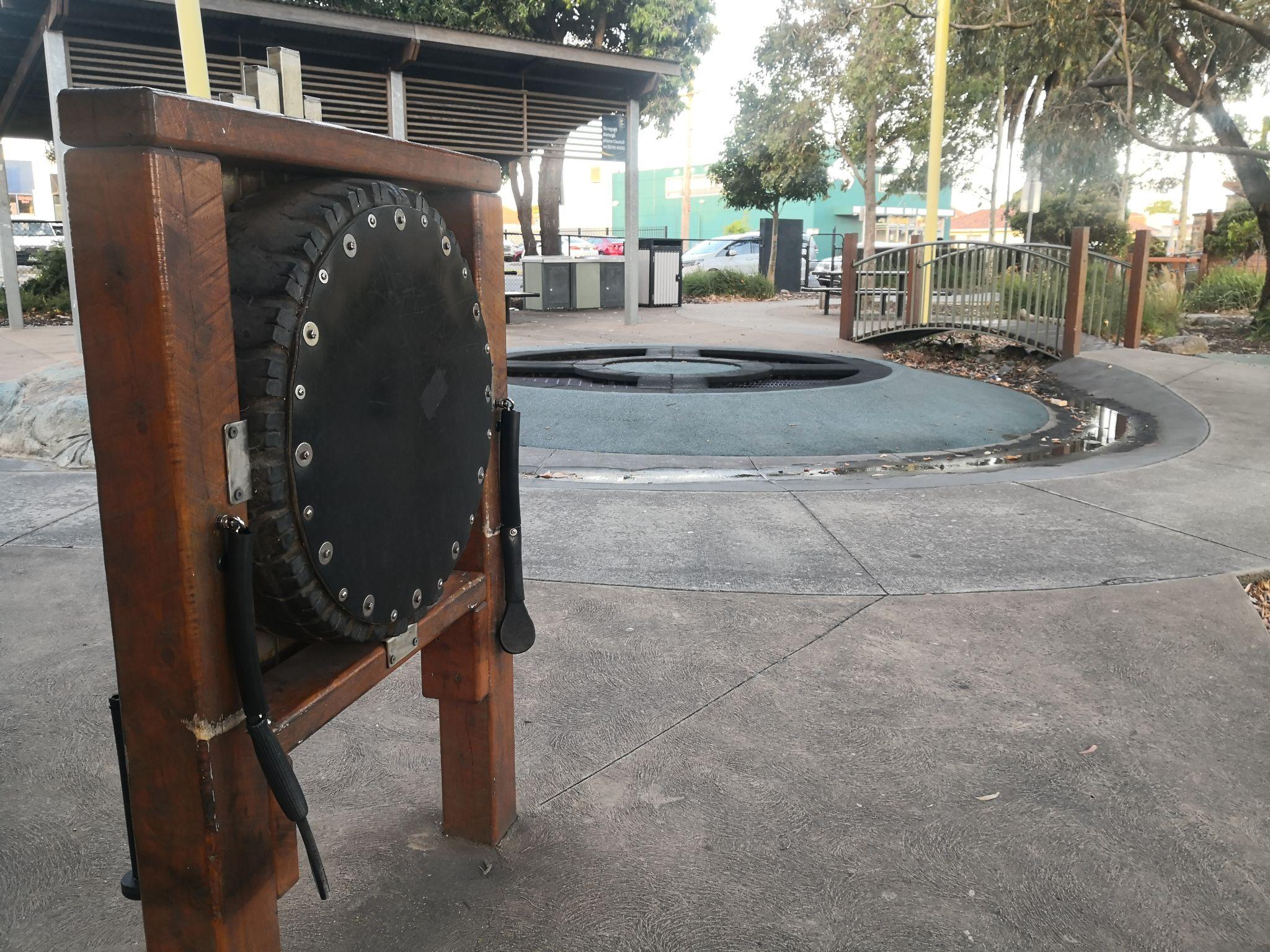 Accessible playgrounds
BLV accessibility of parks and playgrounds
Scoping - done
Surveys 
Parents        https://sydney.au1.qualtrics.com/jfe/form/SV_eevC9X8CNimjBZk
        Teachers coming soon via SPEVI list
3.   Playground audits - coming soon
Please contact us if you are interested in getting involved.
Museums for Touch
Understanding Museum Exhibits through Touch – Towards Object Based Learning and Universal Access for Blind and Low Vision Children and Adults
Project funded by the Alistair Swayne Foundation
Partnership with University of Sydney, Chau Chak Museum, Monash University, NextSense, Ibos (Denmark)
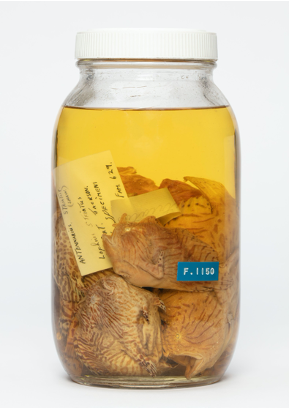 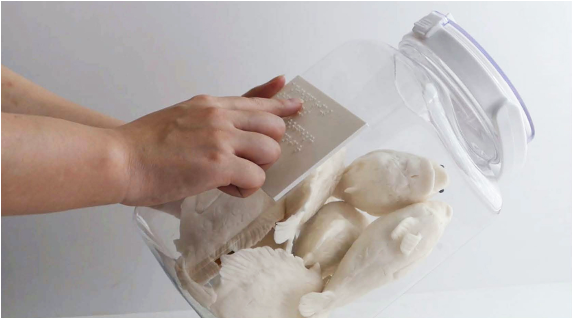 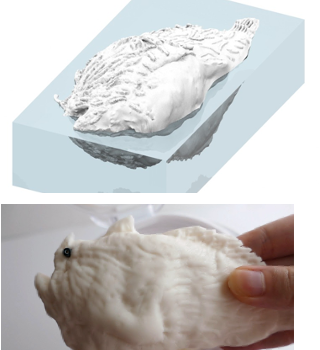 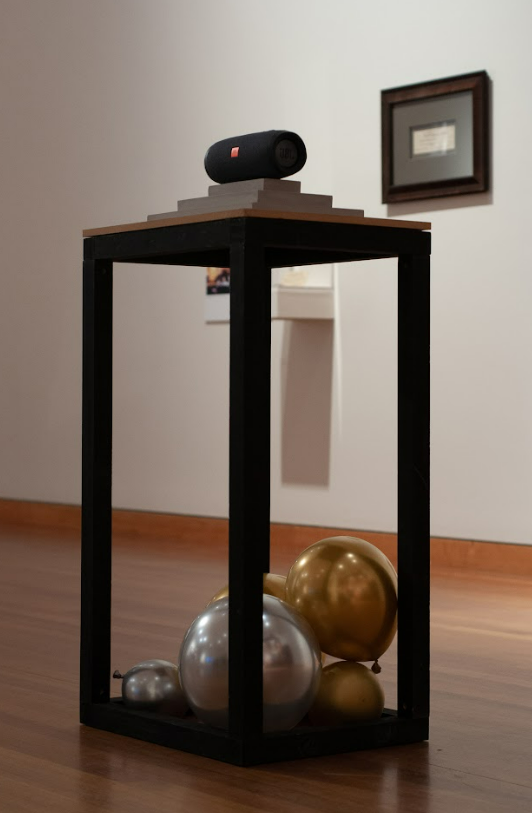 Melbourne Design Week
Accessible Gallery Experiences for people who are blind or have low vision
Friday 26 May, 11am-1pm
No Vacancy Gallery, QV, Melbourne CBD
Registrations via https://www.monash.edu/mada/events/2023/mdw/whats-on/Using-Design-to-Facilitate-Inclusive-and-Accessible-Gallery-Experiences